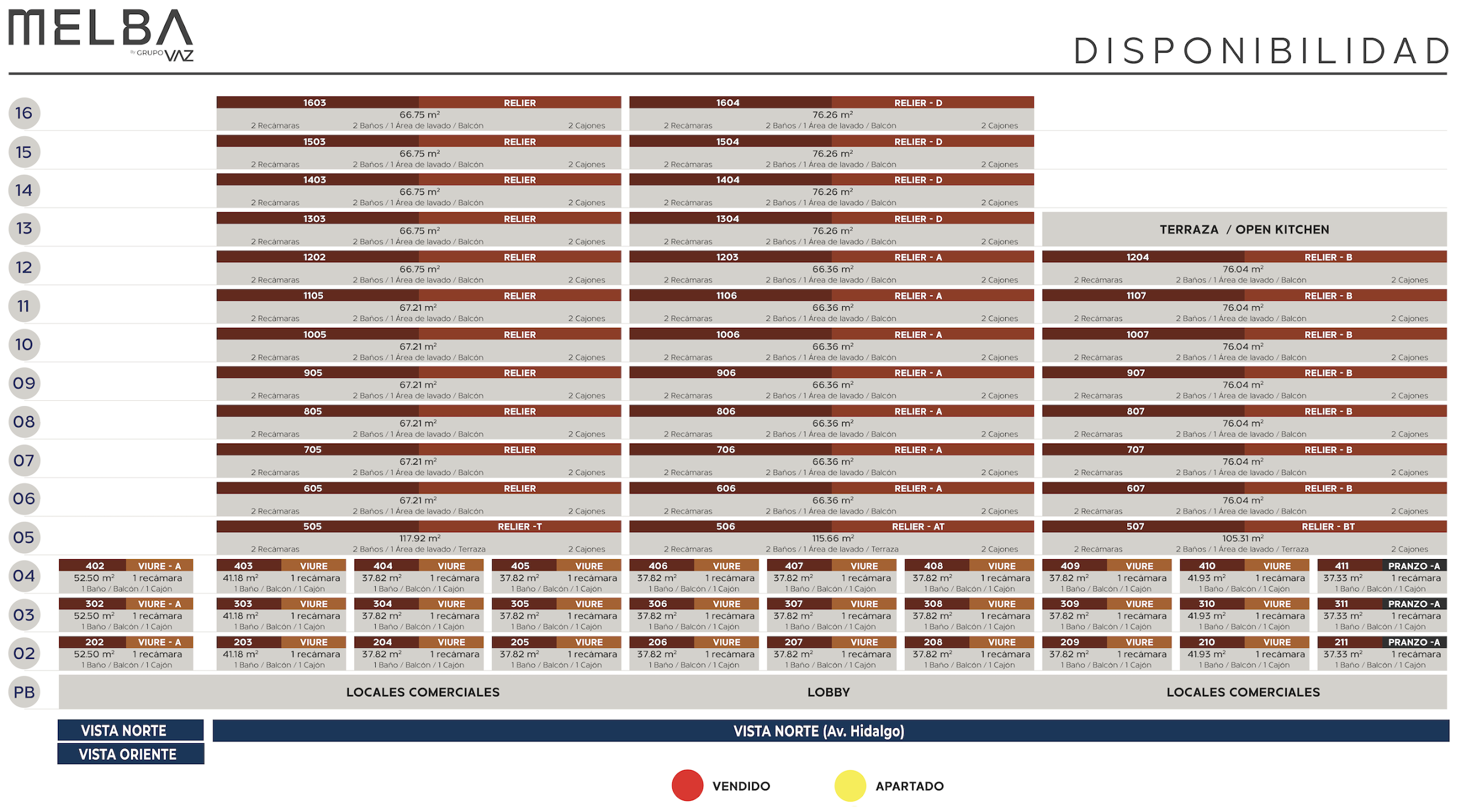 19-Enero- 2024
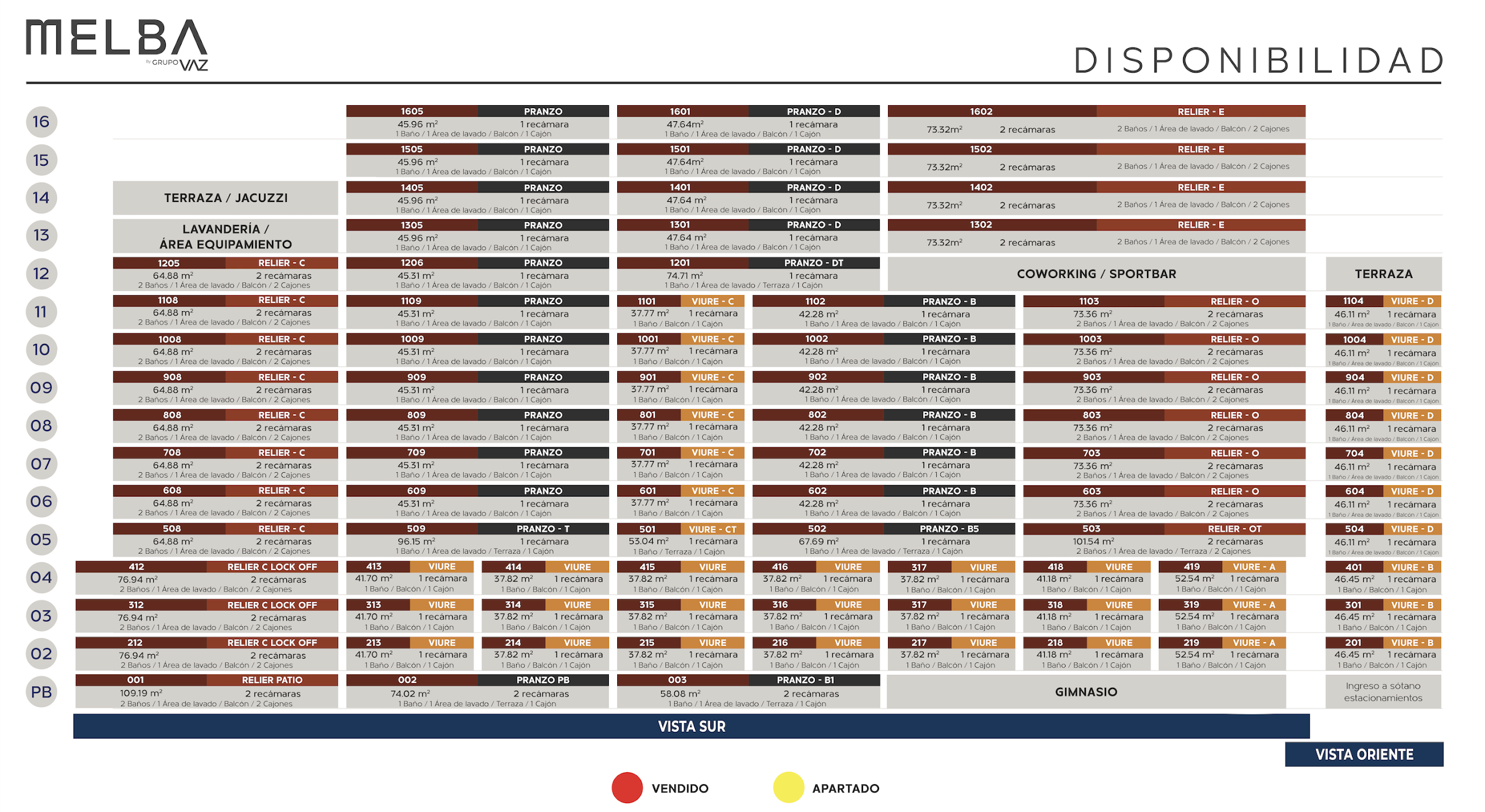 19 - Enero - 2024
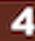